ÓBUDAI EGYETEMEGYETEMI KUTATÓI ÖSZTÖNDÍJ PROGRAMáltalános keret2025/2026. tanév
Pályázati kód: EKÖP-2025
Óbudai Egyetem pályázati felhívás ismertetése
https://palyazat.uni-obuda.hu/2025-ekop-altalanos/
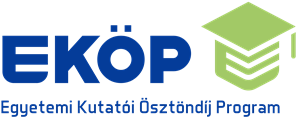 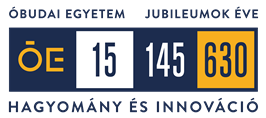 EKÖP ÁLTALÁNOS KERET CÉLJA
Az Egyetemi Kutatói Ösztöndíj Program (EKÖP) célja a felsőoktatási intézmények magas színvonalú oktatói és kutatói utánpótlásának biztosítása, valamint az innovatív magyar vállalkozások kutatás-fejlesztési kapacitásának megerősítése.
A program kiemelt feladata a kiemelkedő hallgatói és kutatói tehetség felismerése és integrálása a felsőoktatási tehetséggondozás rendszerébe.
A 2025. évben meghirdetett ösztöndíjpályázatok a hallgatói és kutatói kiválóságot ösztönzik és támogatják:
alapképzésben, mesterképzésben vagy doktori képzésben részt vevő hallgatók,
fiatal oktatók és kutatók számára, akik igazoltan eredményes tudományos, kutatási vagy alkotói tevékenységet végeznek.
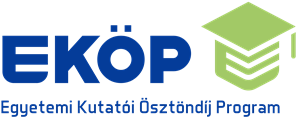 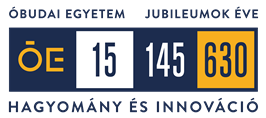 EKÖP ÁLTALÁNOS KERET
Támogatás forrása: A Kulturális és Innovációs Minisztérium a Nemzeti Kutatási, Fejlesztési és Innovációs Alapból, a Nemzeti Kutatási, Fejlesztési és Innovációs Hivatal útján, a nemzeti felsőoktatási kiválóságról szóló 24/2013. (II. 5.) Korm. rendelet alapján biztosít támogatást az Óbudai Egyetem számára. 
Az ÓE EKÖP Általános Keret keretösszege: 62 700 238 Ft
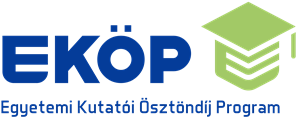 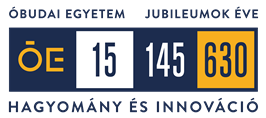 AZ ÖSZTÖNDÍJ FORMÁJA ÉS ÖSSZEGE
A támogatás pályázat útján nyerhető el ösztöndíj formájában, amelynek a pályázó a pályázatában megjelölt bankszámlájára történő folyósításáról a Támogató gondoskodik.
Összeg (Kormányrendelet szerint):min. 125 000 Ft/hó/fő, max. 250 000 Ft/hó/főÓbudai Egyetem EKÖP programjában kategóriánként elnyerhető ösztöndíj mértéke:
		Alapképzés: 		125 000 Ft/hó
		Mesterképzés: 		170 000 Ft/hó
		Doktori képzés: 		200 000 Ft/hó
		Fiatal oktató / kutató: 	200 000 Ft/hó
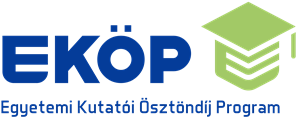 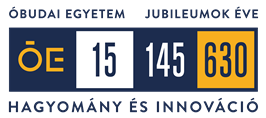 AZ ÖSZTÖNDÍJ IDŐTARTAMA ÉS MEGSZŰNÉSE
Ösztöndíjas időszak lehetséges időtartama:
Alapképzés:		5 hónap: 2025. szept. 1. – 2026. jan. 31.
			10 hónap: 2025. szept. 1. – 2026. jún. 30. 
Mesterképzés:		5 hónap: 2025. szept. 1. – 2026. jan. 31.
			10 hónap: 2025. szept. 1. – 2026. jún. 30. 
Doktori képzés:	 	12 hónap: 2025. szept. 1. – 2026. aug. 31
Fiatal oktató/ kutató:	12 hónap: 2025. szept. 1. – 2026. aug. 31

Megszűnés esetei:	Jogosultságot megalapozó jogviszony megszűnése.
	        Abszolutórium megszerzés félévének utolsó napja.
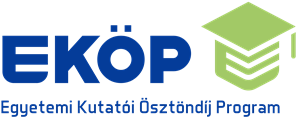 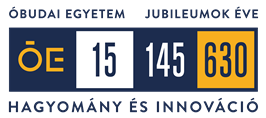 ÁLTALÁNOS JOGOSULTSÁGI FELTÉTELEK
Természetes személy pályázhat, aki:
még nem töltötte be 45. életévét
kiemelkedő tudományos, szakmai vagy tanulmányi eredménnyel rendelkezik
A korhatárra vonatkozó feltételtől, különös méltánylást érdemlő körülmény fennállása esetén a rektor eltekinthet.
A jogosultsági feltételeknek az ösztöndíjas időszak első napjával kezdődően kell megfelelni. Mindegyik típusú pályázat esetén további feltétel, hogy a pályázók az ösztöndíjas jogviszony létesítésekor igazolni tudják a jogosultságot megalapozó jogviszonyukat.
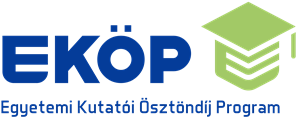 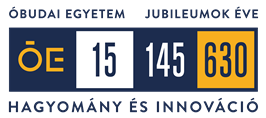 ALAPKÉPZÉS KATEGÓRIÁBAN JOGOSULTSÁGI FELTÉTELEK
a Támogató valamelyik alapképzésén nappali tagozatos aktív hallgatói jogviszonnyal rendelkezik, és
utolsó két lezárt félévének súlyozott tanulmányi átlaga lezárt félévenként legalább „3,51” minősítésű.
Előnyt jelent:
Innovációs kiválóság, iparjogvédelmi bejelentés
Kimagasló helyezések szakmai és tudományos versenyeken: OKTV, TUDOK, Ifjú Tudósok, Ifjúsági Tudományos és Innovációs Tehetségkutató Verseny, SZÉTV, ÁSZÉV, OSZTV, nemzetközi diákolimpiák, helyi TDK, Országos Tudományos és Diákköri Tanács által szervezett versenyen elért 1-3. helyezés vagy különdíj
Korábban elnyert ÚNKP vagy EKÖP pályázat, ha záró beszámolója legalább „megfelelt” minősítésű
Gábor Dénes Középiskolai Ösztöndíj
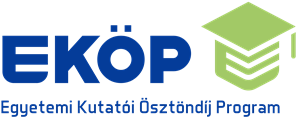 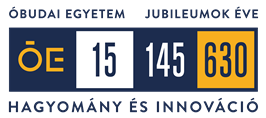 MESTERKÉPZÉS KATEGÓRIÁBAN  JOGOSULTSÁGI FELTÉTELEK
a Támogató valamelyik mesterképzésén bármely munkarendben aktív hallgatói jogviszonnyal rendelkezik, vagy a 2025/2026-os tanévre felsőoktatási felvételi képzésre felvételi kérelmet nyújtott be az Óbudai Egyetem valamelyik mesterképzésre és
utolsó két lezárt félévének (első éves MSc hallgatók esetében a megelőző BSc képzés utolsó 2 lezárt félévének) súlyozott tanulmányi átlaga lezárt félévenként legalább „3,51” minősítésű.
Előnyt jelent:
Innovációs területen elért eredmény, iparjogvédelmi oltalmi bejelentéssel való rendelkezés
Korábban elnyert ÚNKP vagy EKÖP pályázat (záró beszámoló min. „megfelelt”)
TDK: Tudományos Diákköri Konferencián elért helyezés, díj, kimagasló eredmény
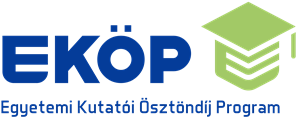 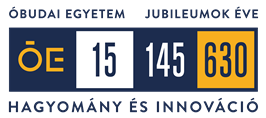 DOKTORI KÉPZÉS KATEGÓRIÁBAN  JOGOSULTSÁGI FELTÉTELEK
a Támogató doktori iskoláinak valamelyikén bármely munkarendben aktív doktori tanulmányokat folytat, vagy a 2025/2026-os tanévre felvételi kérelmet nyújtott be az Óbudai Egyetem valamelyik doktori képzésére. 
Előnyt jelent:
Legalább egy angol nyelvű Q2-es folyóiratcikk (megjelenés vagy elfogadás)
Legalább egy IEEE folyóiratban megjelent közlemény
Korábban elnyert ÚNKP vagy EKÖP pályázat (záró beszámoló min. „megfelelt”)
TDK: Tudományos Diákköri Konferencián elért helyezés, díj, eredmény
Egyéb publikációk: tudományos/szakmai folyóiratban megjelent/befogadott cikk, konferenciakiadvány
Tehetséggondozásban való aktív részvétel (kari/egyetemi programok, szakkollégium)
Innovációs tevékenység: szabadalom, prototípus, újító megoldásokat célzó projekt
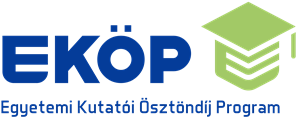 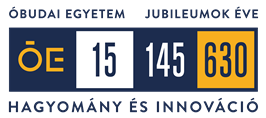 FIATAL OKTATÓ/ KUTATÓ KATEGÓRIÁBAN  JOGOSULTSÁGI FELTÉTELEK
a Támogató valamelyik szervezeti egységében oktatási és/vagy kutatási tevékenységet folytat, és
doktori képzésben 2024/2025. tanévben abszolutóriumot szerzett, vagy 2025. augusztus 31. napjáig abszolutóriumot szerezni fog, vagy Phd fokozattal rendelkezik és az nem régebbi keltezésű, mint 2018., és
legalább egy, legalább Q2-es folyóiratban megjelent vagy elfogadott angol nyelvű közleménye van.

Előnyt jelent:
korábban elnyert ÚNKP pályázat, abban az esetben, ha annak záró beszámolója legalább „kiváló” minősítésű;
korábban elnyert EKÖP pályázat, abban az esetben, ha annak záró beszámolója legalább „megfelelt” minősítésű.
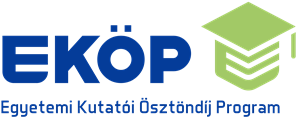 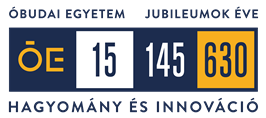 KIZÁRÓ OKOK
Nem részesülhet ösztöndíjban az a pályázó:
akiről hitelt érdemlően bebizonyosodik, hogy a pályázat benyújtásakor a támogatási döntés tartalmát érdemben befolyásoló, valótlan, hamis vagy megtévesztő adatot szolgáltatott, vagy ilyen nyilatkozatot tett,
aki az EKÖP ösztöndíjas időszak alatt bármely KDP ösztöndíjban részesül,
az EKÖP és EKÖP-KDP ösztöndíj együttes elnyerése esetén az ösztöndíjas csak az egyik ösztöndíjban részesülhet, választása szerint,
aki a pályázati felhívásban vagy az ösztöndíjszerződés megkötésének feltételeként meghatározott nyilatkozatokat nem teszi meg, dokumentumokat nem nyújtja be vagy a megtett nyilatkozatát visszavonja,
aki a támogatási döntést meghozta, vagy aki a támogatási döntés meghozatalában döntés-előkészítőként részt vett,
további kizáró ok, ha a pályázó azonos témában személyi juttatást biztosító egyéb ösztöndíj jellegű támogatásban részesül (kivétel ez alól a 60 naptári napot meg nem haladó külföldi tartózkodással járó mobilitási pályázat).
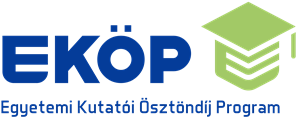 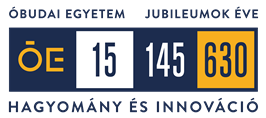 KÖTELEZŐ VÁLLALÁSOK – MINDEN KATEGÓRIÁBAN
A pályázó vállalja, hogy az ösztöndíjas időszak alatt:
Kutatási tevékenységet végez
témavezető felügyeletével (kivéve fiatal kutató, oktató kategória)
fiatal oktató/kutató kategóriában: önállóan
eredményeket hozzáférhetővé tesz a Szellemitulajdon-kezelési Szabályzat szerint

Részt vesz az intézményi EKÖP konferencián
Közreműködik a hallgatók felzárkóztatásában és tehetséggondozásában
Kutatási eredményeit népszerűsíti
A tanulmányi kötelezettségeken felül többlet kutatási tevékenységet végez
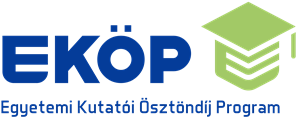 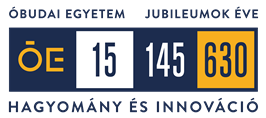 KÖTELEZŐ VÁLLALÁSOK – ALAPKÉPZÉS KATEGÓRIÁBAN
Az ösztöndíjas időszak alatt a kutatási tervéhez kapcsolódóan Tudományos Diákköri (TDK) dolgozatot készít és bármely felsőoktatási intézményben szervezett TDK-konferencián bemutatja

Az ösztöndíjas időszak alatt végzett kutatási tevékenység eredményeit az intézményen belüli EKÖP rendezvényen és intézményen kívüli (hazai/nemzetközi) konferencián, egyéb szakmai rendezvényen ismerteti
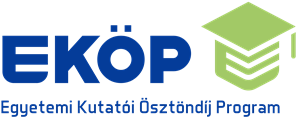 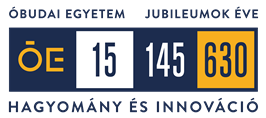 KÖTELEZŐ VÁLLALÁSOK – MESTERKÉPZÉS KATEGÓRIÁBAN
Az ösztöndíjas időszak alatt a kutatási tervéhez kapcsolódóan Tudományos Diákköri (TDK) dolgozatot készít és bármely felsőoktatási intézményben szervezett TDK-konferencián bemutatja
az ösztöndíjas időszak alatt végzett kutatási tevékenység eredményeit az intézményen belüli EKÖP rendezvényen és intézményen kívüli (hazai/nemzetközi) konferencián, egyéb szakmai rendezvényen ismerteti,
amennyiben az ösztöndíjas jogviszony ideje alatt az Nftv. 53 (3a) bekezdésében foglalt lehetőséggel élve mesterképzési szakon folytatott tanulmányok utolsó tanévének tanulmányaival párhuzamosan doktori képzés részét képező felkészülésben is részt vesz, akkor vállalja továbbá, hogy
félévente minimum négy, doktori képzésben elismerhető kreditet teljesít; 
doktori képzésre jelentkezik; 
a doktori felvételi vizsgát teljesíti, és
benyújt egy lektorált IEEE folyóiratba legalább egy közlemény kéziratot, vagy benyújt legalább egy IEEE konferencia kiadványt (conference proceeding)
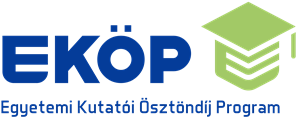 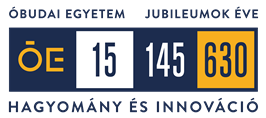 KÖTELEZŐ VÁLLALÁSOK – DOKTORI KÉPZÉS KATEGÓRIÁBAN
A doktori tanulmányok által megkövetelt kutatómunkán felüli többlet kutatási tevékenységet  végez
legalább Q2-es folyóiratban egy angol nyelvű tudományos publikációt megjelentet vagy azt a kiadó közlésre befogadja és 
legalább egy lektorált IEEE folyóiratban közleményt megjelentet vagy azt a kiadó közlésre befogadja/ vagy benyújt legalább egy IEEE konferencia kiadványt (conference proceeding), 
és az ösztöndíjas időszak alatt végzett kutatási tevékenység eredményeit az intézményen belüli EKÖP rendezvényen és 
intézményen kívüli (hazai/nemzetközi) konferencián, egyéb szakmai rendezvényen ismerteti.
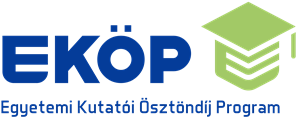 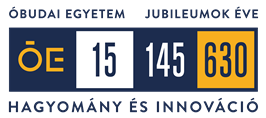 KÖTELEZŐ VÁLLALÁSOK – FIATAL OKTATÓ, KUTATÓ KATEGÓRIÁBAN
legalább Q2-es folyóiratban egy angol nyelvű tudományos publikációt megjelentet vagy azt a kiadó közlésre befogadja és 
legalább kettő lektorált IEEE folyóiratban közleményt megjelentet vagy azt a kiadó közlésre befogadja/ vagy benyújt legalább kettő IEEE konferencia kiadványt (conference proceeding), 
és az ösztöndíjas időszak alatt végzett kutatási tevékenység eredményeit az intézményen belüli EKÖP rendezvényen és 
intézményen kívüli (hazai/nemzetközi) konferencián, egyéb szakmai rendezvényen ismerteti.
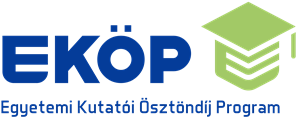 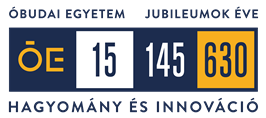 A pályázat benyújtása
Pályázati időszak:
2025. június 23. – 2025. július 23.
Az ösztöndíj egyéni támogatás, pályázat kizárólag egyénileg nyújtható be.

Benyújtás határideje:
2025. július 23.

Benyújtás módja, helye:
Elektronikusan a https://palyazat.uni-obuda.hu/palyazatiportal -on keresztül
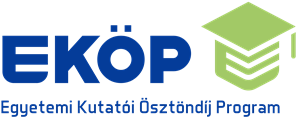 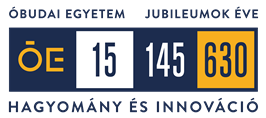 BENYÚJTANDÓ DOKUMENTUMOK – MINDEN KATEGÓRIÁBAN
Minden pályázati kategóriában a pályázati dokumentáció: 
pályázati adatlap és mellékletei (pl. kutatási terv, pályázói nyilatkozat),
a fogadó felsőoktatási intézmény által aláírt szándéknyilatkozat, amennyiben a pályázó nem áll a Támogatóval jogviszonyban.
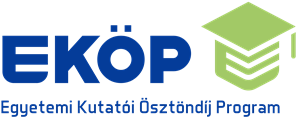 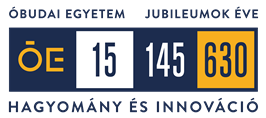 BENYÚJTANDÓ DOKUMENTUMOK – ALAPKÉPZÉS ÉS MESTERKÉPZÉS KATEGÓRIÁBAN
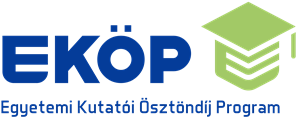 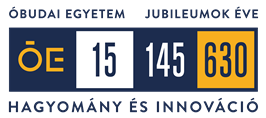 BENYÚJTANDÓ DOKUMENTUMOK – ALAPKÉPZÉS ÉS MESTERKÉPZÉS KATEGÓRIÁBAN A pályázat benyújtását megelőző 5 éven belül szerzett tudományos/művészeti tevékenységet bemutató, elismerő dokumentáció
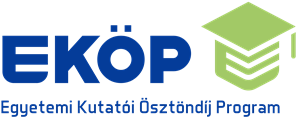 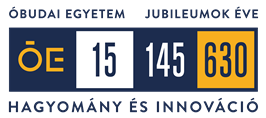 BENYÚJTANDÓ DOKUMENTUMOK – DOKTORI KATEGÓRIÁBAN
A Pályázat benyújtását megelőző 5 év tudományos tevékenységét bemutató, elismerő dokumentáció
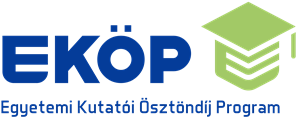 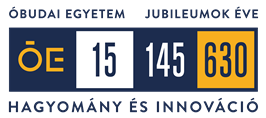 BENYÚJTANDÓ DOKUMENTUMOK – FIATAL OKTATÓ, KUTATÓ KATEGÓRIÁBAN
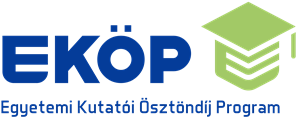 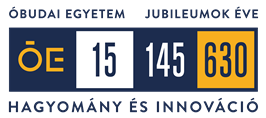 DOKUMENTUMOK ALÁÍRÁSA
A sajátkezű vagy elektronikus aláírással ellátott dokumentumokkal szembeni elvárások:
a) a dokumentumot minősített tanúsítványon alapuló, legalább fokozott biztonságú elektronikus aláírással kell ellátni, vagy 
b) az ePapír szolgáltatás használatával kell hitelesíteni az Ügyfélkapu+/DÁP használatával, vagy
c) nyomtatott és kézzel aláírt dokumentum szkennelt formátuma fogadható el.
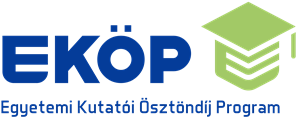 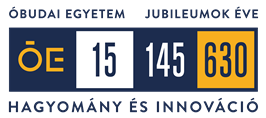 Jogosultsági ellenőrzés és hiánypótlása
Befogadás és ellenőrzés: A Támogató végzi a pályázatok formai és jogosultsági ellenőrzését.
Tájékoztatás: 10 napon belül értesítés a befogadásról vagy elutasítás okáról,  legkésőbb 2025. augusztus 1-ig.
Hiánypótlásnak nincs helye: 
Amennyiben a pályázó nem felel meg a jogosultsági feltételeknek.
A pályázat olvashatatlan vagy hamis adatokat tartalmaz. 
A pályázat nem a kiírásban meghatározott határidőig kerül benyújtásra.
Hiányos pályázat: A Támogató egy alkalommal hiánypótlásra szólítja fel, 5 munkanapos határidővel.
Érvénytelen pályázat: Ha a hiányosságokat nem pótolták, nem megfelelő módon vagy nem határidőre pótolták.
Értesítés: Az eredményről legkésőbb 2025. augusztus 31-ig értesítést küldünk.
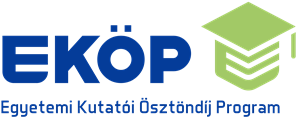 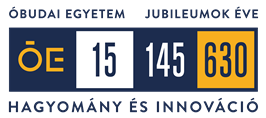 BÍRÁLATI SZEMPONTRENDSZER ALAPKÉPZÉS, MESTERKÉPZÉS
Versenyeredmények
Amennyiben az OTDK/TDK-n több helyezést is elért a pályázó, a Pályázati Adatlapon csak a legjobb eredményét kell feltüntetni, az OTDK-n elért I., II., III. helyezésért és a helyi TDK helyezésért csak egyszer adható pont.
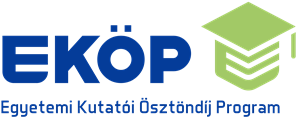 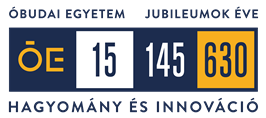 BÍRÁLATI SZEMPONTRENDSZER – ALAPKÉPZÉS, MESTERKÉPZÉS
Közlemény 
max. 10 pont
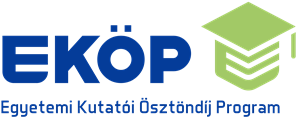 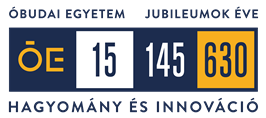 BÍRÁLATI SZEMPONTRENDSZER – ALAPKÉPZÉS, MESTERKÉPZÉS
Összesen: legfeljebb 150 pont
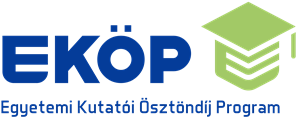 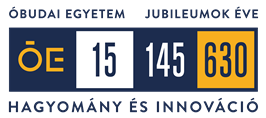 BÍRÁLATI SZEMPONTRENDSZER – DOKTORI KÉPZÉS
Összesen: legfeljebb 100 pont
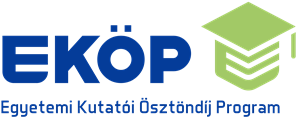 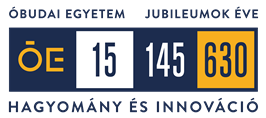 BÍRÁLATI SZEMPONTRENDSZER – FIATAL OKTATÓ, KUTATÓ
Összesen: legfeljebb 100 pont
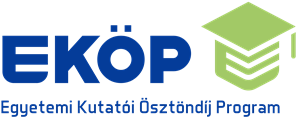 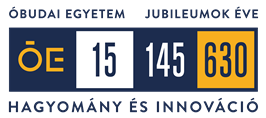 Pályázatok bírálata
Betekintés a bírálatokba: a pályázó kérelmére a Támogató elektronikus úton lehetőséget biztosít a betekintésre a bírálók anonimitásának megőrzése mellett.
Értékelés: a formailag érvényes pályázatokat a Támogató az általa felkért két bíráló közreműködésével értékelik írásban. Amennyiben az értékelők által adott pontszám között 15 pont, vagy annál nagyobb különbség van, harmadik értékelő bevonása szükséges. Ebben az esetben a harmadik értékelő által adott pontszám kétszerese képezi a pályázat összesített bírálati pontszámát. 
Döntés: az írásbeli bírálatok alapján a rektor hozza meg a döntést az ösztöndíjak odaítéléséről.
Összeférhetetlenség: a bírálatban nem vehet részt a pályázó közeli hozzátartozója; a témavezető (EKÖP programban/graduális oktatásban/Phd oktatásban); aki a pályázóval közös kutatásban, projektben vesz részt vagy a pályázó közvetlen munkarányítója; akitől az ügy tárgyilagos elbírálása egyéb okból nem várható el.
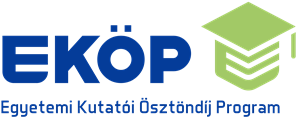 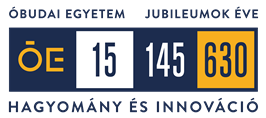 TÉMAVEZETŐ FELADATAI(ALAP, MESTER, DOKTORI kategória)
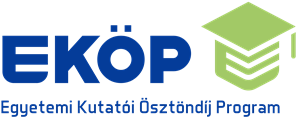 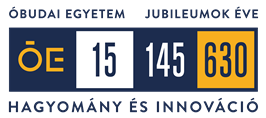 Ösztöndíj finanszírozásának módja
A Támogató az ösztöndíjasokkal szerződést (a továbbiakban: Ösztöndíjszerződés) köt, melyben rögzíti az ösztöndíj folyósításának feltételeit és szabályait. 
Az Ösztöndíjszerződések megkötését követően, az ösztöndíjszerződésben foglaltaknak megfelelően kezdődhet az ösztöndíjak folyósítása az ösztöndíjasok részére. 
Az Ösztöndíjszerződés megkötésének feltétele, hogy az ösztöndíjas adóazonosító jellel rendelkezzen.
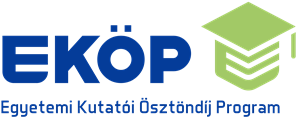 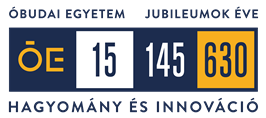 Nyilvánosság
Az ösztöndíjas köteles a kommunikációjában és kiadványaiban feltüntetni:
„A …. [projektazonosító szám] számú projekt a Kulturális és Innovációs Minisztérium Nemzeti Kutatási Fejlesztési és Innovációs Alapból nyújtott támogatásával, a 2025-2.1.1-EKÖP-2025-00019 Egyetemi kutatói ösztöndíj program finanszírozásában valósult meg.”
Idegen nyelvű publikáción, vagy dokumentumon:
“Project no. [projektazonosító szám] has been implemented with the support provided by the Ministry of Culture and Innovation of Hungary from the National Research, Development and Innovation Fund, financed under the 2025-2.1.1-EKÖP-2025-00019 University Research Scholarship Programme (EKÖP) funding scheme.”
Amennyiben a logók megjelenítésére a publikáció jellege lehetőséget ad, a hivatalos grafikai logó használata is kötelező, mely letölthető a nkfih.gov.hu oldalról: 
https://nkfih.gov.hu/palyazoknak/aktualis-felhivasok/osztondijak/egyetemi-kutatoi-osztondij-program-2025
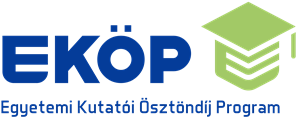 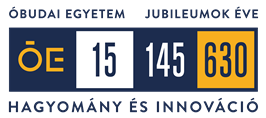 Ösztöndíj felhasználás és beszámolás
Ösztöndíj felhasználása: Az ösztöndíj teljes összege elszámolási kötelezettség nélkül szabadon felhasználható.
Záró beszámoló: Az ösztöndíjas köteles a szerződésben rögzített ösztöndíjas időszak végétől számított 30 napon belül részletes, a Felhívásban közölt kötelező vállalások és a vállalt kutatási tervben rögzített feladatok végrehajtásáról szakmai záró beszámolót benyújtani a Támogató részére.
Minősítés: A Támogató a szakmai záró beszámolót legkésőbb 2026. október 31-ig minősíti.
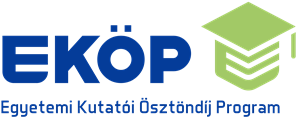 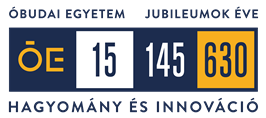 Ösztöndíj lemondása, szüneteltetése
Lemondás: Amennyiben a pályázó, illetve az ösztöndíjas lemond az ösztöndíjáról, írásban kell értesíteni a Támogatót. A lemondás bejelentése hónapjának első napjától az ösztöndíjas ösztöndíjra nem jogosult. A lemondás bejelentése napjától számított 30 napon belül az ösztöndíjasnak szakmai záró beszámolót kell benyújtania a Támogatónak. 
Szüneteltetés: Amennyiben tartós betegség, várandósság, gyermek születése, hosszabb külföldi tartózkodás, egyéb méltányolható ok a benyújtott pályázat eredeti formában történő végrehajtását akadályozza, vagy az ösztöndíjasnak a hallgatói jogviszonya szünetel (passzív félév), de szándékában áll a kutatást folytatnia, lehetősége van az ösztöndíjas jogviszony alatt legalább 2 legfeljebb 5 hónap időtartamra (törthónap nem lehetséges) szüneteltetni az ösztöndíjas jogviszonyát. 
Az ösztöndíjas jogviszony szüneteltetése iránti kérelmet és a módosított kutatási tervet, a szüneteltetés okát alátámasztó dokumentumok csatolásával a rektorhoz kell benyújtani, melyről a Támogató dönt.
Amennyiben az ösztöndíjas az ösztöndíjas jogviszonyát szünetelteti, a szüneteltetés idejére ösztöndíjra nem jogosult. 
Az ösztöndíjas jogviszony szüneteltetésének időtartama nem hosszabbítja meg az ösztöndíjas jogviszony időtartamát.
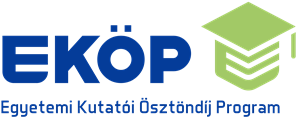 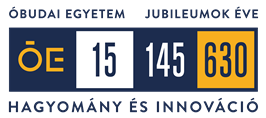 Ösztöndíjas jogviszony megszűnése
Ösztöndíjas jogviszony megszűnése: 
Amennyiben az ösztöndíjas az ösztöndíjszerződésben foglaltakat nem, vagy nem megfelelően teljesíti, a Támogató dönthet a támogatás visszavonásáról, valamint a korábbi kifizetések kapcsán jogosulatlanul igénybe vett támogatást állapíthat meg. Támogató támogatás visszavonásáról szóló döntésének írásbeli értesítése napján szűnik meg, melytől számított 30 napon belül a kutatási tevékenység megvalósításáról szakmai záró beszámolót kell benyújtania a Támogatónak, melyet a rektor szakértők felkérésével értékel.
Amennyiben az ösztöndíjasnak az ösztöndíjas időszak alatt megszűnik a jogosultságot megalapozó jogviszonya, úgy az ösztöndíjas jogviszonya, ebből következően az ösztöndíj folyósítása is megszűnik. A jogosultságot megalapozó jogviszony megszűnése hónapjának első napjától az ösztöndíjas ösztöndíjra nem jogosult. A jogosultságot megalapozó jogviszony megszűnése (egyben az ösztöndíjas jogviszony megszűnése napja) napjától számított 30 napon belül a kutatás megvalósításáról az ösztöndíjas szakmai záró beszámolót nyújt be a Támogatónak, melyet a rektor szakértők felkérésével értékel.
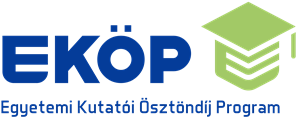 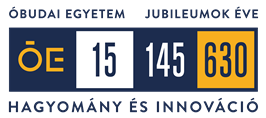 Felsőoktatási Intézményváltás,  intézményen belüli kar-, vagy szakváltás
Felsőoktatási intézményváltásra vagy felsőoktatási intézményen belüli kar-, vagy szakváltásra az ösztöndíjas időszak alatt nincs lehetőség. 
Amennyiben az ösztöndíjas az ösztöndíjas időszakon belül felsőoktatási intézményt, kart vagy szakot vált, ösztöndíjas jogviszonya megszűnik, az intézmény-, kar-, szakváltásról szóló intézményi döntés jogerőre emelkedésének napjától a számára megítélt ösztöndíjra nem jogosult. 
Az ösztöndíjas jogviszony megszűnése napjától (az intézményi döntés jogerőre emelkedésének napjától) számított 30 napon belül a kutatás megvalósításáról az ösztöndíjas szakmai záró beszámolót nyújt be a Támogatónak, melyet a rektor szakértők felkérésével értékel.
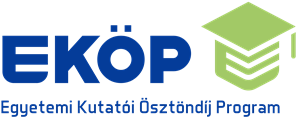 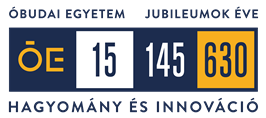 Köszönjük a figyelmet!

Kérdés esetén forduljanak hozzánk bizalommal:
Mihályi Laura pályázati szakértő (e-mail: mihalyi.laura@uni-obuda.hu; tel: +36 (30) 126 3805)
helyettesítő munkatárs: Kővári-Breuer Orsolya, projektmenedzser (e-mail: kovari.orsolya@uni-obuda.hu, tel: +36 (30) 263 5167)
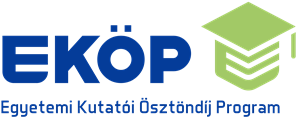 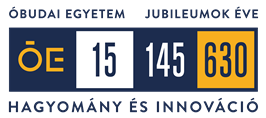